Sestra pamětnice
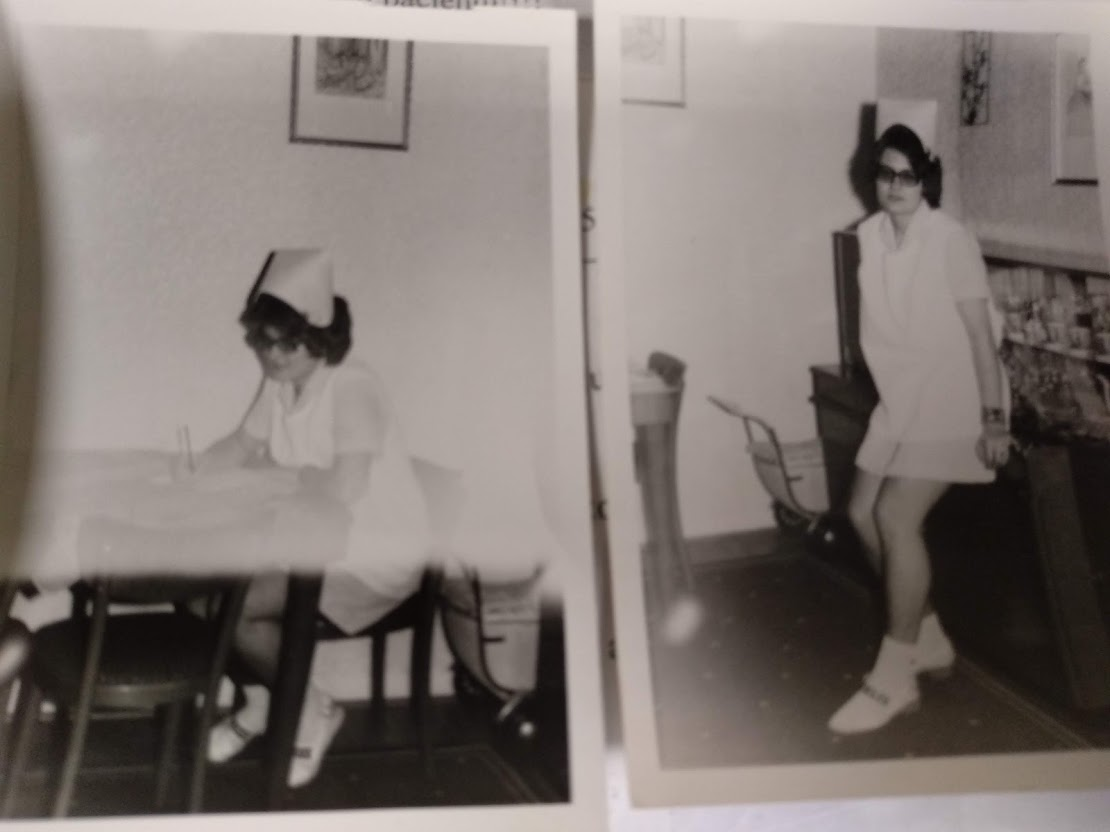 Libuše Arnoštová
Pracuje v Nemocnici Na Homolce na oddělení kardiologické intermediální péče.
Na těchto dvou fotkách ji vidíme v začátcích povolání zdravotní sestry.
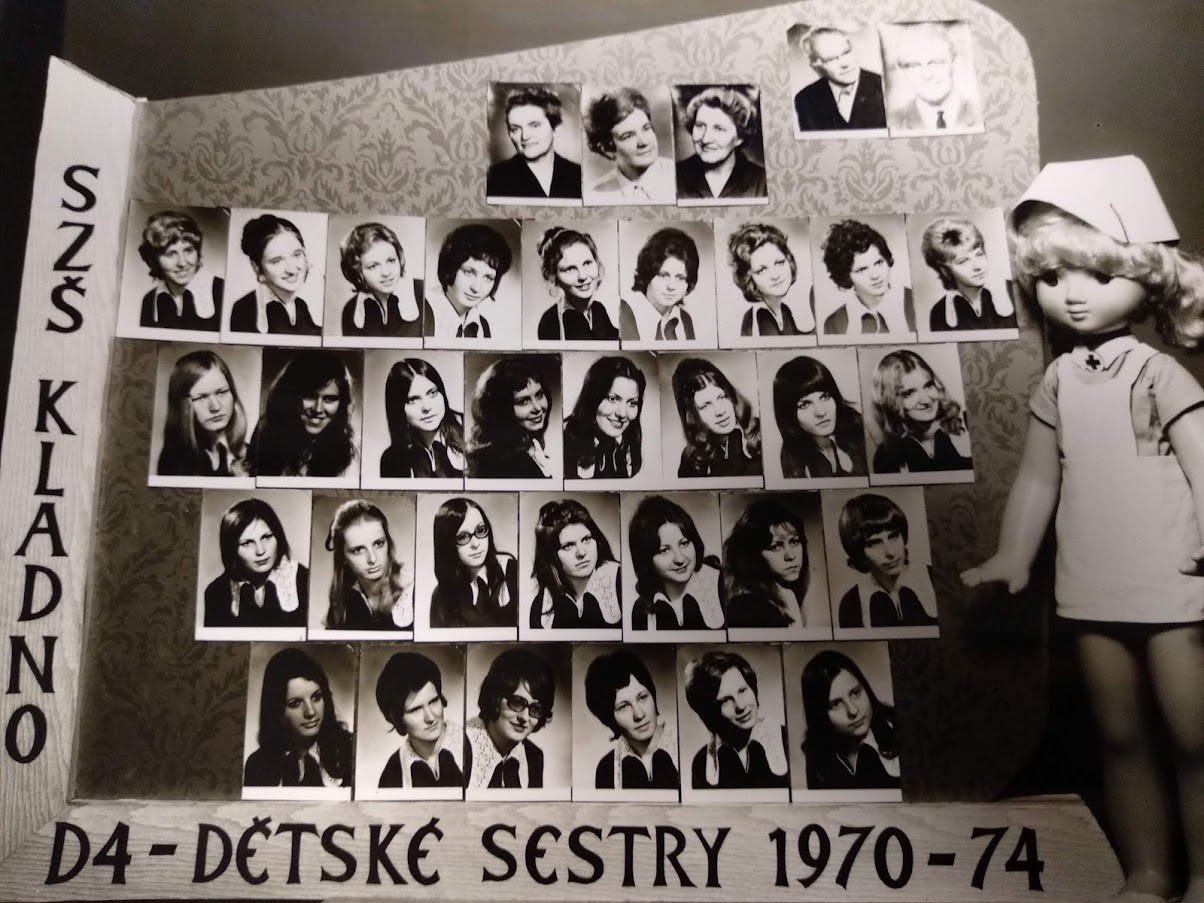 Třídní fotografie
Na třídní fotografii najdeme paní Arnoštovou ve spodním řádku, třetí zleva.
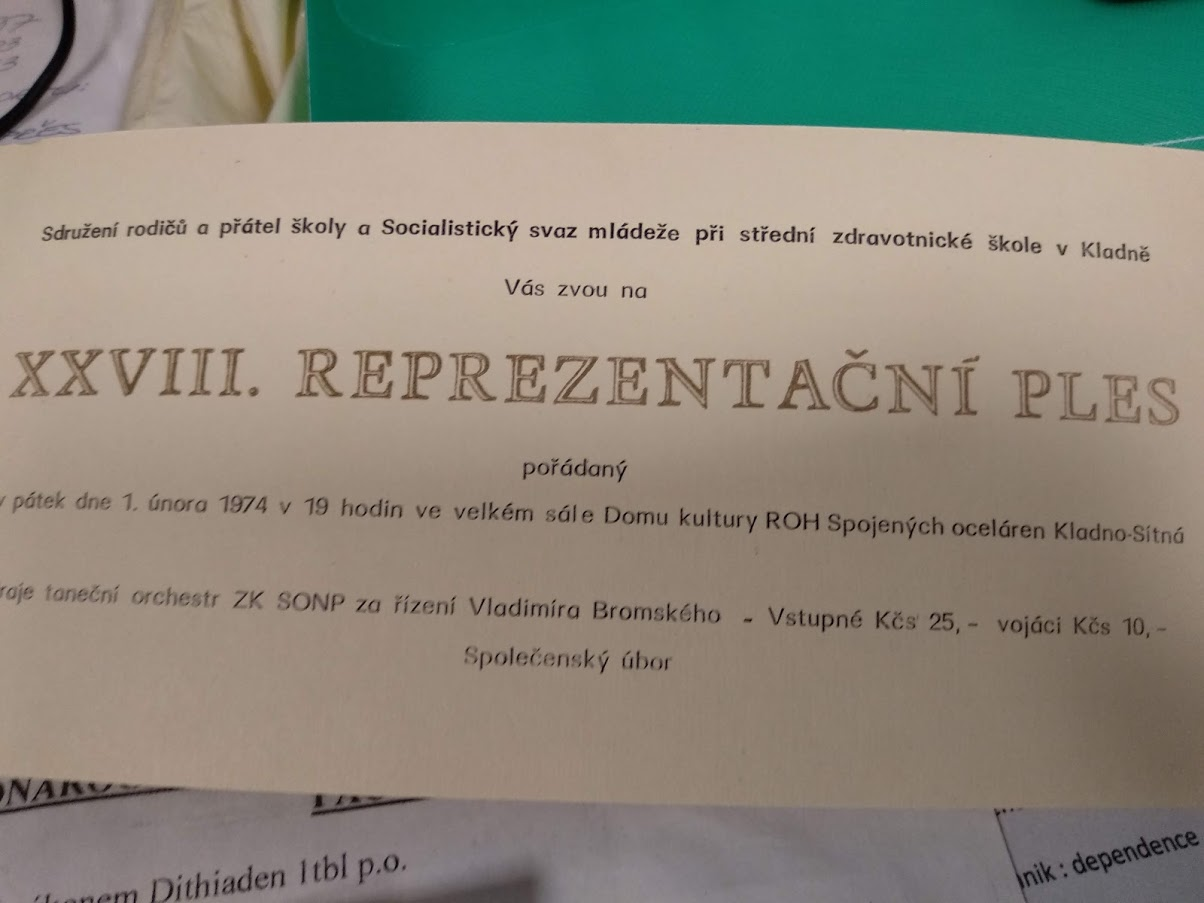 Studentské časy
Zaujala mě hlavně pozvánka na reprezentační ples se vstupným 25,- Ksč.
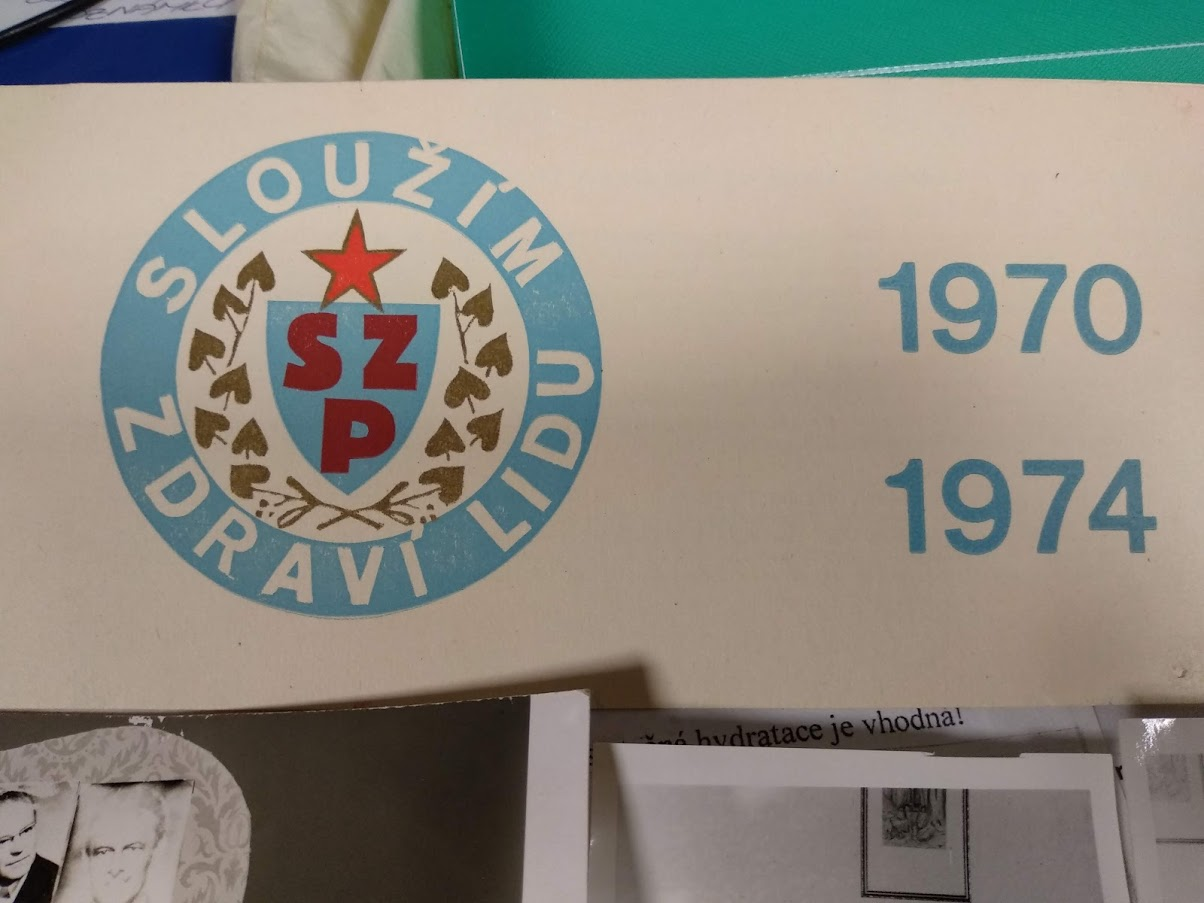